LEZIONE DEL 06/04/2020

SECONDA  PARTE
Il giroscopio
Un altro caso in cui è facile determinare il moto per inerzia è quello che corrisponde ad un corpo a struttura giroscopica, ovvero quando due dei momenti di inerzia risultano uguali (ma non tutti e tre). Volendo caratterizzare un corpo a struttura giroscopica in
termini di ellissoide d’inerzia, abbiamo che questo è un ellissoide di rotazione. L’asse di simmetria dell’ellissoide è detto asse giroscopico, e su di esso giace il centro di massa.


Senza perdere in generalità, possiamo supporre I1 = I2 = I, mentre l’asse z ha momento d’inerzia I3.
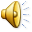 Se I1 = I2 = I, e l’asse z ha momento d’inerzia I3 , le equazioni di Eulero si riducono a
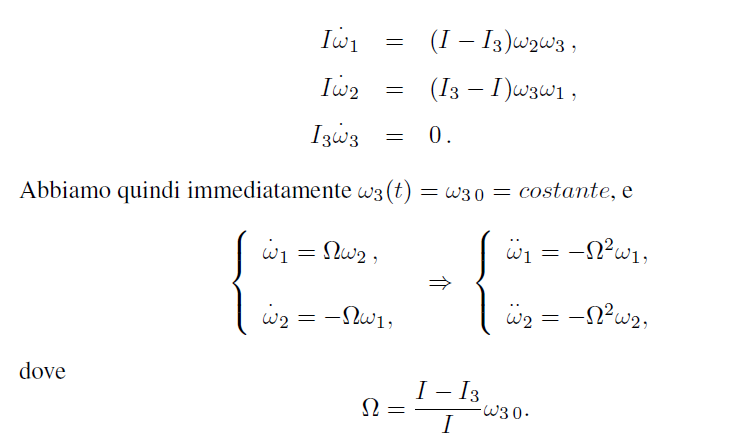 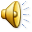 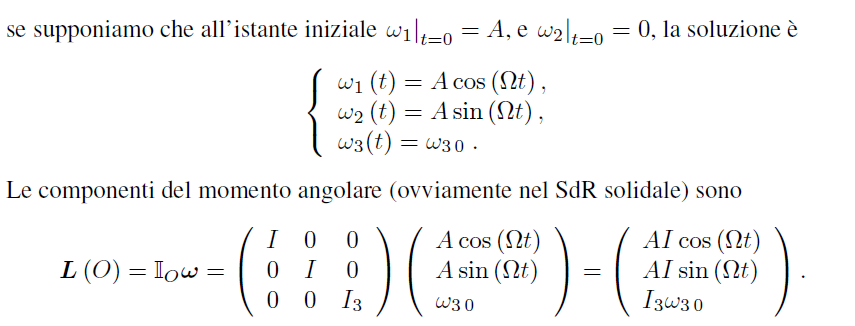 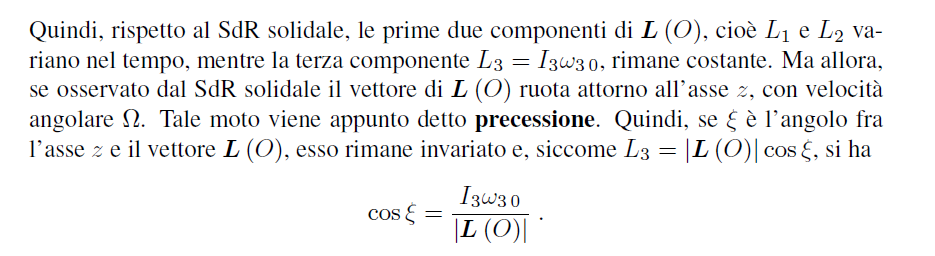 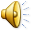 Se osservato dal SdR solidale il vettore di L(O) ruota attorno all’asse z, con velocità
angolare Ω. Tale moto viene appunto detto precessione
z
L(O)
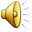 x
O
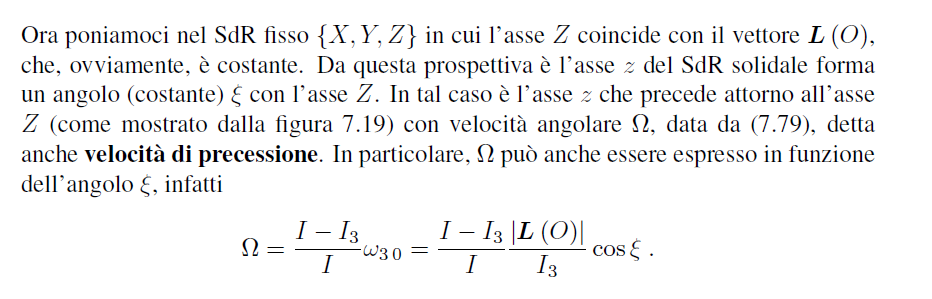 z
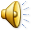 L(O)
Z
x
Y
O
W t
X